The BellKor 2008 Solution to the Netflix Prize
by
Leenarat Leelapanyalert
Netflix Dataset
Over 100 million movie ratings with date-stamp (100,480,507 ratings)
M = 17,770 movies
N = 480,189 customers
1 (star) = no interest, 5(stars) = strong interest
Dec 31, 1999 – Dec 31, 2005
The user-item matrix
N*M = 8,532,958,530 elements
98.9% values are missing
Netflix Competition
4.2 from 100 million ratings
Training set (Probe set)
Qualifying set (Quiz set & Test set)
Scoring
Show RMSE achieved on the Quiz set
Best RMSE on the Test set → THE WINNER!!
Outline
Necessary index letters
Baseline predictors
With temporal effects
Latent factor models
with temporal effects
Neighborhood models
with temporal effects
Integrated models
Extra: Shrinking towards recent actions
Outline
Necessary index letters
Baseline predictors →
With temporal effects
Latent factor models
with temporal effects
Neighborhood models
with temporal effects
Integrated models
Extra: Shrinking towards recent actions
Adjust deviations of each user (rater, customer) and item (movie)
Outline
Necessary index letters
Baseline predictors
With temporal effects
Latent factor models →
with temporal effects
Neighborhood models
with temporal effects
Integrated models
Extra: Shrinking towards recent actions
Compare between items and users
by SVD
Outline
Necessary index letters
Baseline predictors	
with temporal effects
Latent factor models
with temporal effects
Neighborhood models→
with temporal effects
Integrated models
Extra: Shrinking towards recent actions
Compute the relationship between items
(or users)
Outline
Necessary index letters
Baseline predictors
- with temporal effects 
Latent factor models
with temporal effects 
Neighborhood models
with temporal effects
Integrated models
Extra: Other methods
Shrinking towards recent actions
Blending multiple solutions
Outline
Necessary index letters
Baseline predictors
with temporal effects
Latent factor models
with temporal effects
Neighborhood models
with temporal effects
Integrated models →
Extra:Shrinking towards recent actions
Combine Latent factor models and Neighborhood models together
Outline
Necessary index letters
Baseline predictors
with temporal effects
Latent factor models
with temporal effects
Neighborhood models
with temporal effects
Integrated models
Extra: Shrinking towards recent actions →
New ideas
Index Letters
u,v	   → 	users, raters, or customers
i,j	   → 	movies, or items
rui	   → 	the score by user u of movie i
rui	   → 	predicted value of rui
tui	   → 	the time of rating rui	
K	   →	the training set which rui is known
R(u)  →	all the items for which rating by u
R(i)	   →	the set of users who rated item i
N(u) →	all items that can estimated u’s score
^
Baseline Predictors (bui)
µ	→ the overall average rating
	bu 	→ deviations of user u
	bi 	→ deviation of item i

Example: 	µ = 3.7, Simha(bu) = -0.3,
			Titanic (bi) = 0.5 
			
	 bui = 3.7 – 0.3 + 0.5 = 3.9 stars
Estimate Parameter (bu, bi) – Formula
The regularization parameters (𝜆1,𝜆2) are determined by validation on the Probe set.
In this case: 𝜆1 = 25, 𝜆2 = 10
Estimate Parameter (bu, bi) – The Least Squares Problem
Estimate Parameter (bu, bi) – The Least Squares Problem
to fit the given rating
to avoid overfitting by penalizing the magnitudes of the parameters
Time Change VS Baseline Predictors
An item’s popularity may change over time
Users change their baseline rating over time
bi(tui)
We do not expect movie likeability to fluctuate on a daily basis
Time periods → Bins
30 bins
bu(tui)
Unlike movies, user effects can change on a daily basis
Time deviation

		
		tu → the mean date of rating by tu
		t → the date that user u rated the movie
		β = 0.4 by validation on the Probe set
bu(tui)
Suit well with gradual drifts
bu(tui)
How about sudden drifts?
Since we found that multiple ratings that a user gives in a single day



A user rates on 40 different days on average
Thus, but requires about 40 parameters per user
Baseline Predictors
Baseline Predictors
Bu (user bias)
Bi (movie bias)
Baseline Predictors
Bu (user bias)
Bi (movie bias)
Movie bias is not completely user-independent


cu(t)	→ time-dependent scaling feature
cu 	→ (stable part)
cut 	→ (day-specific variable)
RMSE = 0.9555
Frequencies (additional)
The number of ratings a user gave on a specific day
		SIGNIFICANT

Fui → 	the overall number of ratings that user u gave on 	day tui 


bif →	the bias specific for the item i at log-frequency f
RMSE 0.9555 → 0.9278
Why Frequencies Work?
Bad when using with user-movie interaction terms
Nothing when using with user-related parameters
Rate a lot in a bulk → Not closely to the actual watching day
Positive approach
Negative approach
High frequencies (or bulk ratings) do not represent much change in people’s taste, but mostly biased selection of movies
Predicting Future Days
The day-specific parameters should be set to default value
cu(tui) = cu
bu,t = 0

The transient temporal model doesn’t attempt to capture future changes.
Latent Factor Models
To transform both items and users to the same latent factor space
Obvious dimensions
Comedy VS Drama
Amount of action
Orientation to children
Less well defined dimensions
Depth of character development
Tool → SVD
Singular Value Decomposition (SVD)
Factoring matrices into a series of linear approximations that expose the underlying structure of the matrix
Singular Value Decomposition (SVD)
Predicted Score = User Baseline Rating * Movie Average Score
=
*
Singular Value Decomposition (SVD)
Predicted Score = User Baseline Rating * Movie Average Score
Singular Value Decomposition (SVD)
Predicted Score = User Baseline Rating * Movie Average Score
=
*
Singular Value Decomposition (SVD)
Predicted Score = User Baseline Rating * Movie Average Score
-
Singular Value Decomposition (SVD)
Predicted Score = User Baseline Rating * Movie Average Score
=
*
Singular Value Decomposition (SVD)
Predicted Score = User Baseline Rating * Movie Average Score
=
*
Latent Factor Models
pu → user-factors vector
				qi → item-factors vector
Add implicit feedback
Asymmetric-SVD


SVD++
							60 factors
							RMSE = 0.8966
Temporal Effects
Time
Movie biases – go in and out of popularity over time
		    bi
User biases – user change their baseline ratings over time
		    bu
User preferences – genre, perception on actors and directors, household
		    pu
Temporal Effects
The same way we treat user bias we can also treat the user preferences


								   k=1,2,…,f

							   k=1,2,…,f
RMSE
f = 500
								RMSE = 0.8815

							f = 500
							RMSE = 0.8841 !!
Most accurate factor model (add frequencies)



		f = 500, RMSE = 0.8784	f = 2000, RMSE = 0.8762
Neighborhood Models
To compute the relationship between items
Evaluate the score of a user to an item based on ratings of similar items by the same user
The Similarity Measure
The Pearson correlation coefficient, ρij
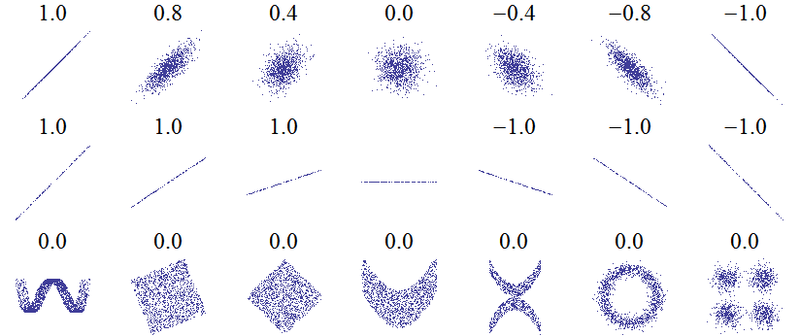 The Similarity Measure
The Pearson correlation coefficient, ρij

							;λ2 = 100
			sij – similarity
			nij – the number of users that rated both i and j

A weighted average of the ratings of neighborhood items



		Sk(i;u) – the set of k items rated by u, which are most similar to i
Problem With The Model
Isolate the relations between 2 items
Fully rely on the neighbors, even if they are absent


The wij’s are not user specific
Sum over all item rated by u
Improving The Model
Isolate the relations between 2 items
Fully rely on the neighbors, even if they are absent



The wij’s are not user specific
Sum over all item rated by u



Not only what he rated, but also what he did not rate.
cij is expected to be high if j is predictive on i
Improving The Model
The current model somewhat overemphasizes the dichotomy between heavy raters and those that rarely rate

Moderate this behavior by normalization



𝛼 = 0 → non-normalized rule – encourages greater deviations
𝛼 = 1 → fully normalized rule – eliminate the effect of number of rating
In this case, 𝛼 = 0.5
RMSE = 0.9002
Improving The Model
RMSE = 0.9002
Reduce the model by pruning parameters



			Sk(i) – the set of k items most similar i


k = 17,770 → RMSE = 0.8906
k = 2000 → RMSE = 0.9067
Integrated Models
Baseline predictors + Factor models + Neighborhood models 



f = 170, k = 300 → RMSE = 0.8827

Further improve accuracy, we add a more elaborated temporal model for the user bias


f = 170, k = 300 → RMSE = 0.8786
EXTRA: Shrinking Towards Recent Actions
To correct rui
Shrink rui towards the average rating of u on day t
The single day effect is among the strongest temporal effects in data
								α = 8
								β = 11

			nut – the number of ratings u gave on day t
			rut – the mean rating of u at day t
			Vut – the variance of u’s ratings at day t
Shrinking Towards Recent Actions
A stronger corrections accounts for periods longer than a single day
And tries to characterize the recent user behavior on similar movies
Q & A